ФГОС
Строим  новую  школу
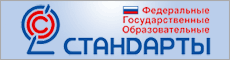 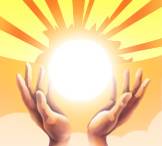 Духовно-нравственное направление во внеурочной деятельности
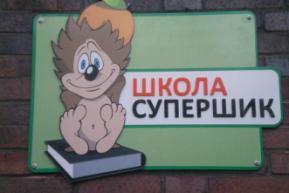 2013 г.
ФГОС
Цель духовно-нравственного развития и воспитания обучающихся на ступени начального общего образования - 

гармоничное духовное развитие личности школьника и привитие ему основополагающих принципов нравственности на основе патриотических, культурно-исторических традиций России
2
ФГОС
Традиционные источники нравственности
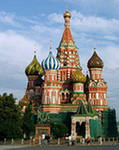 Общество
Россия
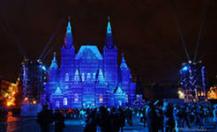 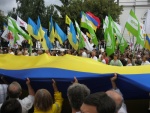 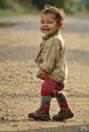 Искусство
Труд
Семья
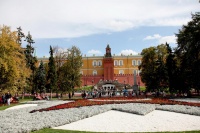 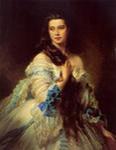 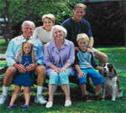 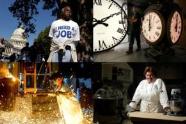 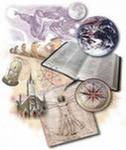 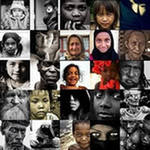 Наука
Человечество
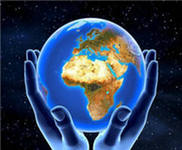 Природа
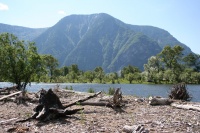 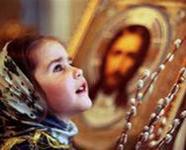 Религия
Виды внеурочной деятельности и формы её организации:
индивидуально-групповые занятия, беседы, игры нравственного и духовного содержания
творческая художественная деятельность детей
использование мультимедийных технологий
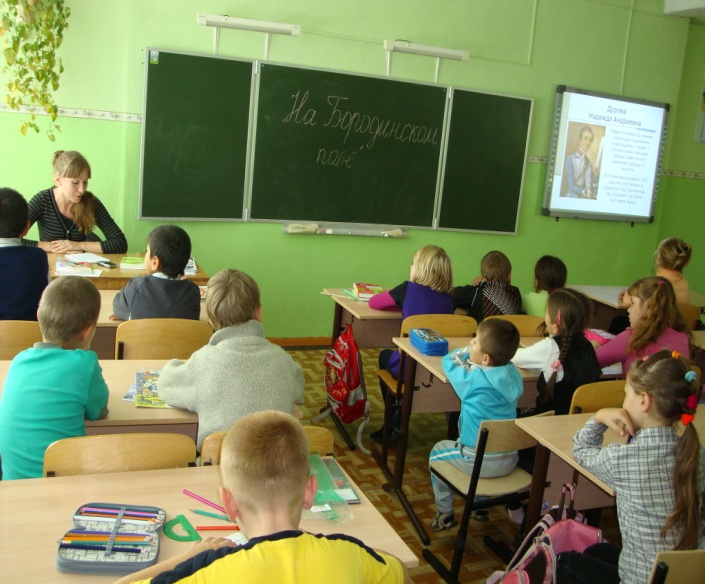 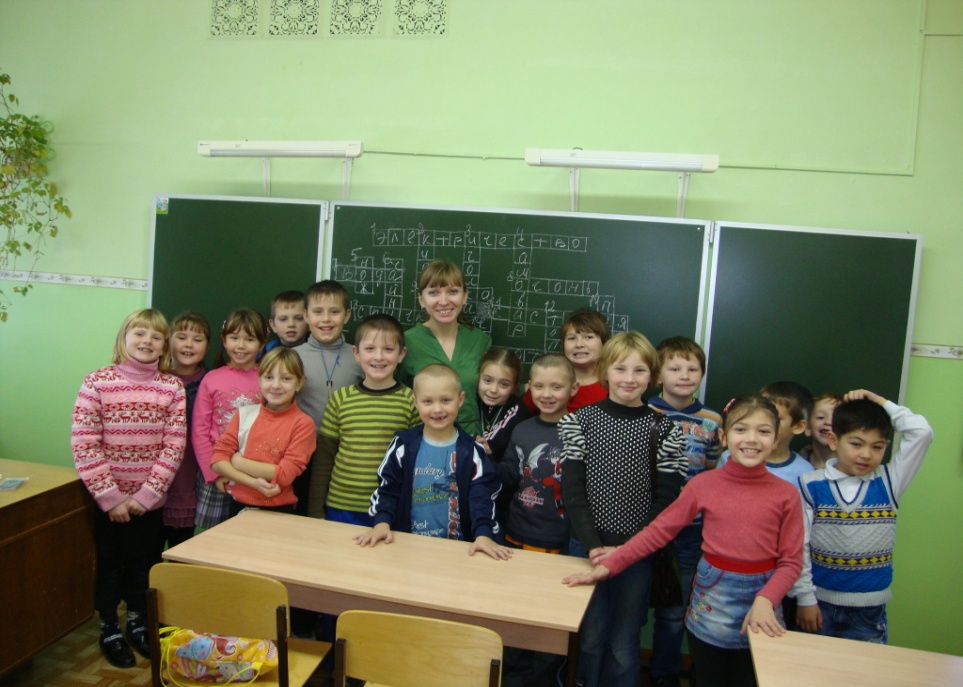 Виды внеурочной деятельности и формы её организации:

исследовательская деятельность учащихся
экскурсии
тематические и творческие вечера
спортивно-оздоровительные мероприятия
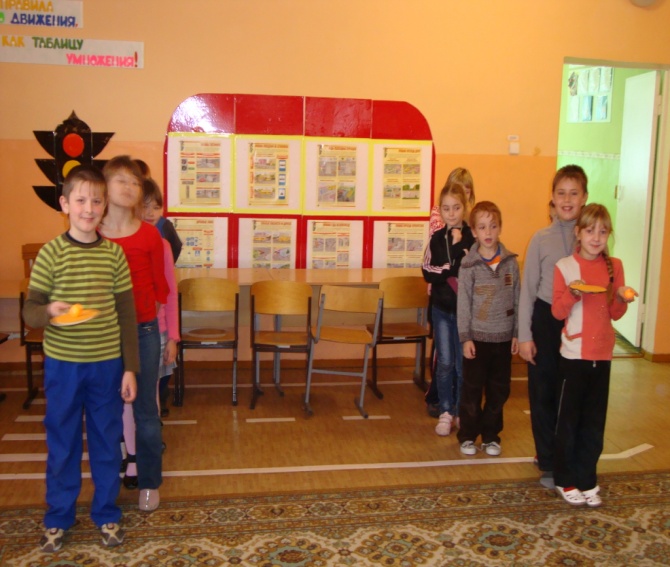 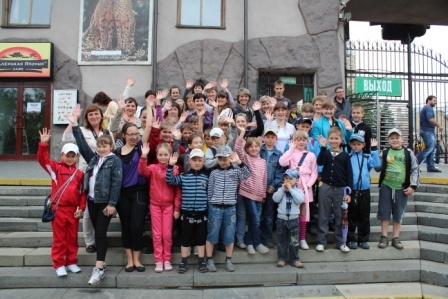 ФГОС
Содержание деятельности
Планирование и
 анализ
Диагностическая
 работа
Научно – методическая
 работа
Работа с родителями
Индивидуальная работа 
со слабоуспевающими детьми
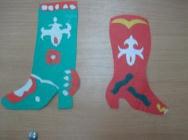 Основные направления и ценностные основы духовно-нравственного развития и воспитания обучающихсяВоспитание ценностного отношения к прекрасному, формирование представлений об эстетических идеалах и ценностях (эстетическое воспитание).     Ценности: красота, гармония, духовный мир человека, эстетическое развитие, самовыражение в творчестве и искусстве.
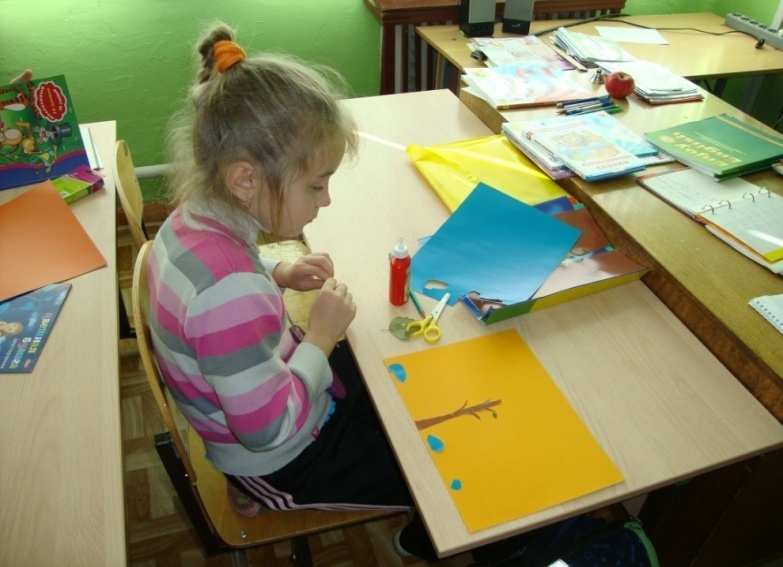 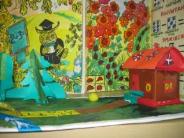 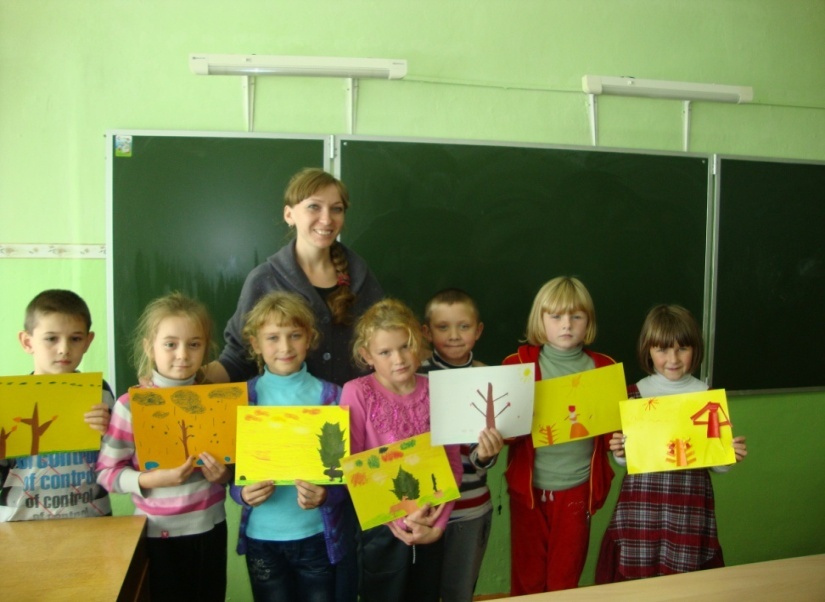 ФГОС
Основные направления и ценностные основы духовно-нравственного развития и воспитания обучающихся
Формирование ценностного отношения к здоровью и здоровому образу жизни.
     Ценности: здоровье физическое и стремление к здоровому образу жизни, здоровье нравственное, психологическое, нервно-психическое и социально-психологическое.
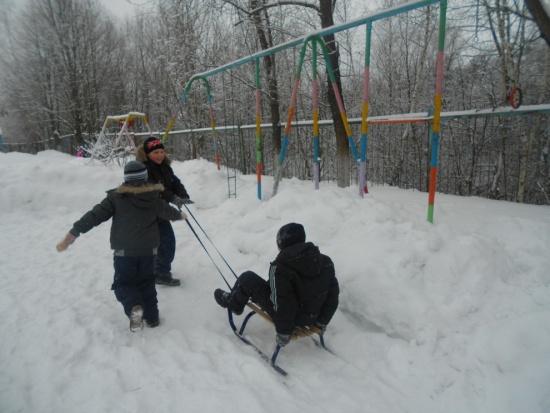 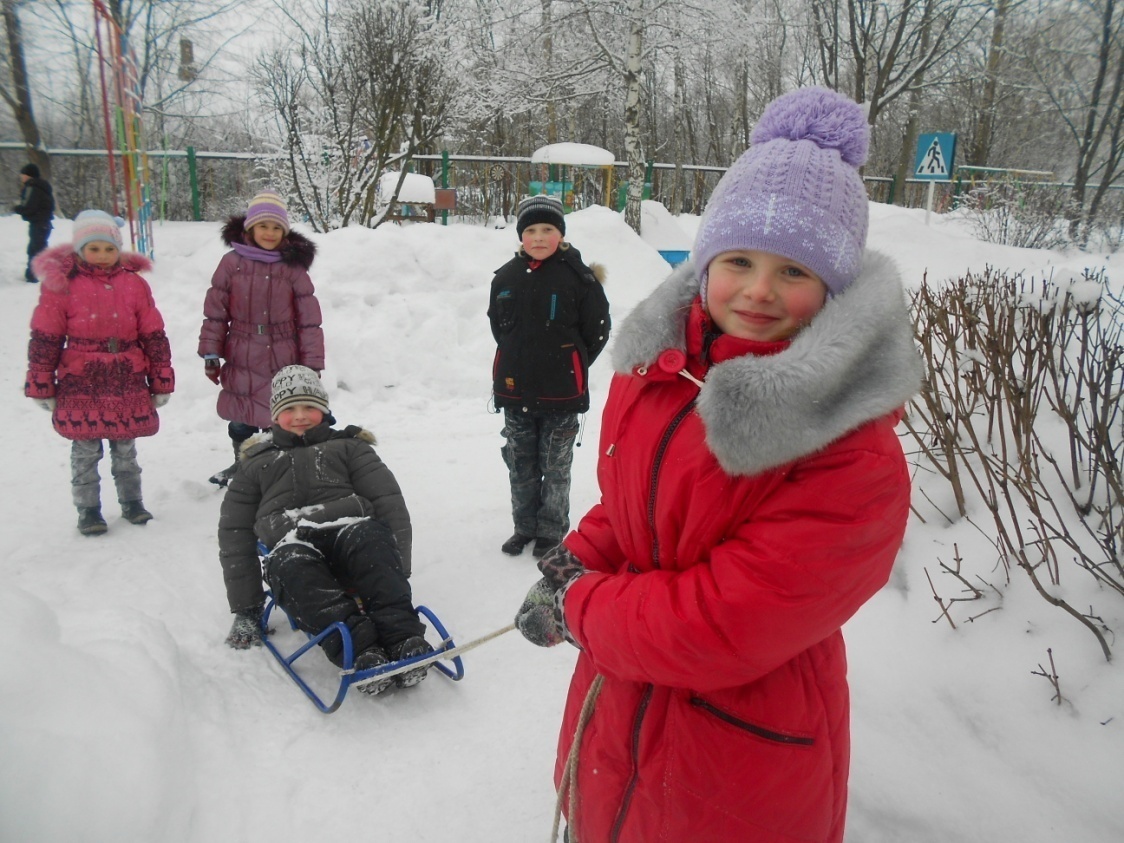 ФГОС
Основные направления и ценностные основы духовно-нравственного развития и воспитания обучающихся
Воспитание трудолюбия, творческого отношения к учению, труду, жизни.
     Ценности: уважение к труду, творчество и созидание, стремление к познанию и истине, целеустремлённость и настойчивость, бережливость, трудолюбие.
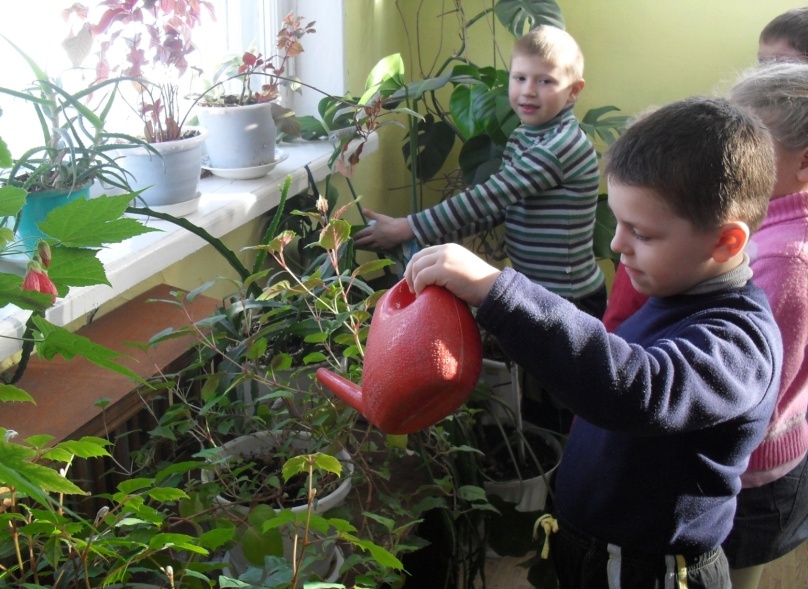 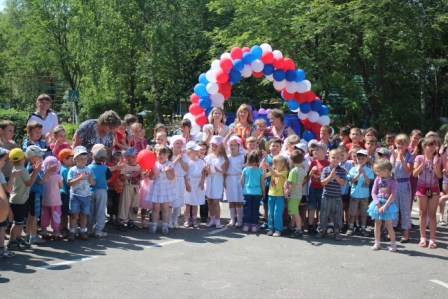 [Speaker Notes: ПРИклеить]
ФГОС
Направления внеурочной деятельности
Духовно-нравственное направление 
Программа «Я гражданин»
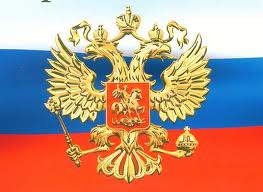 Государственной программа «Патриотическое воспитание граждан Российской Федерации» 

«Концепция духовно-нравственного развития и воспитания личности гражданина России».
Данная программа направлена на изучение символики государства, формирование гуманистического мировоззрения, способного  к осознанию своих прав и прав других людей, способности к саморазвитию, предполагает практические занятия для закрепления правил поведения в школе, в гостях, в общественных местах, дома, при встрече гостей
Цель программы – воспитание гражданина, любящего свою Родину, преданного своему Отечеству, человека высокой культуры и нравственности.
Основные задачи:
воспитание свободного гражданина с развитыми интеллектуальными способностями;
воспитание любви к школе, городу, краю, Отечеству;
воспитание уважения к культурному и историческому прошлому России, к традициям своего народа;
привитие чувства гордости, глубокого уважения и почитания символов Российской федерации, исторических святынь Отечества;
изучение исторического прошлого родного края.
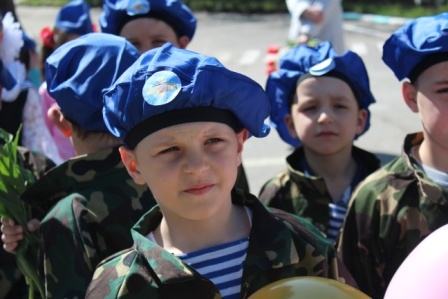 Виды деятельности
развивающие игры
практикумы
беседы
конкурсы
свободное и тематическое рисование
проектно-исследовательская деятельность
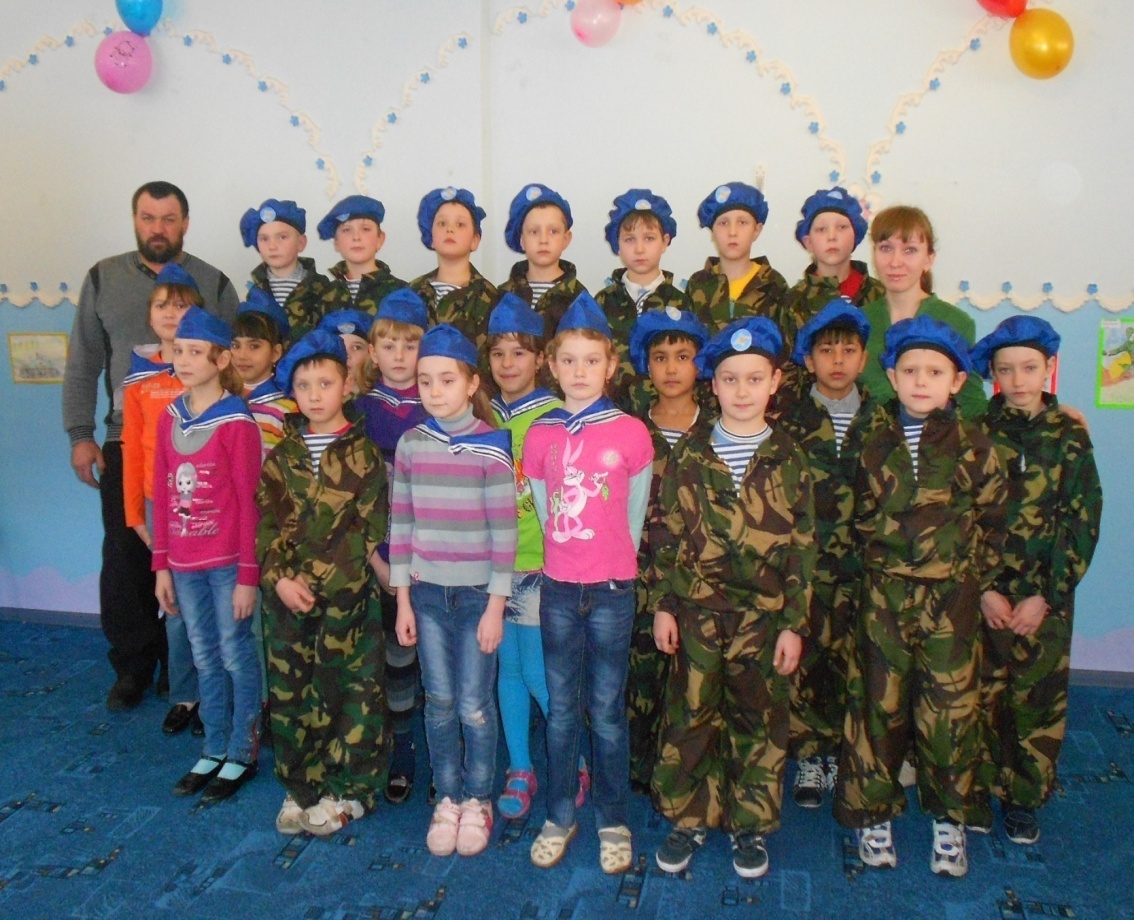 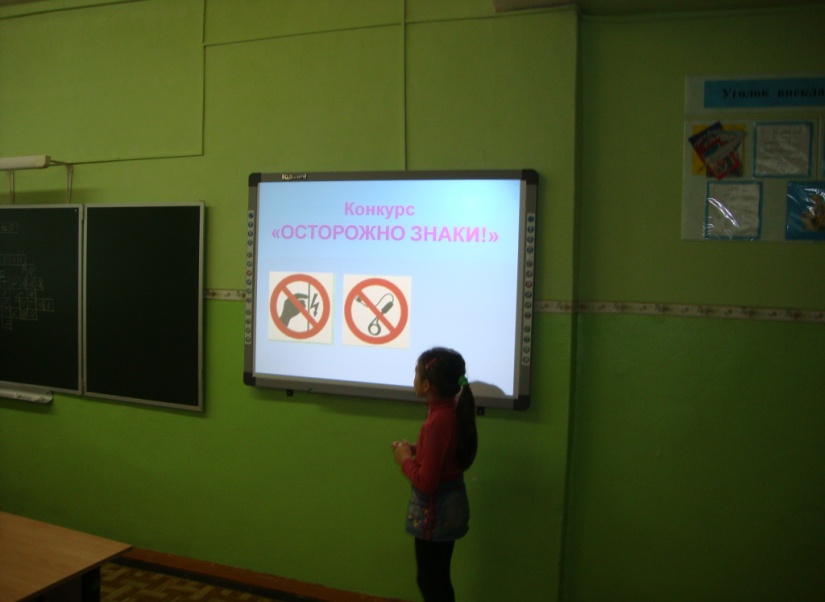 Духовно-нравственное направление 
Программа «Уроки нравственности»
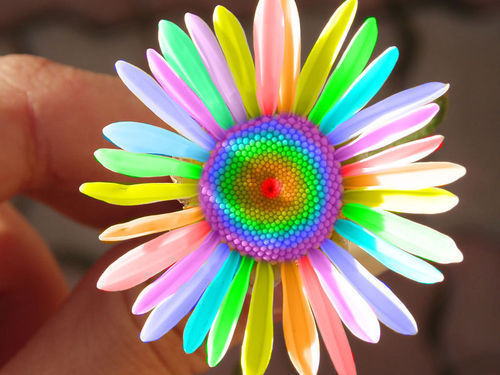 Освоение детьми духовных ценностей, накопленных человечеством – важнейшая задача образования в настоящее время
Особенности реализации программы 
«Уроки нравственности»:
эмоциональность
игровые элементы
яркая наглядность и электронные ресурсы
активная позиция школьника
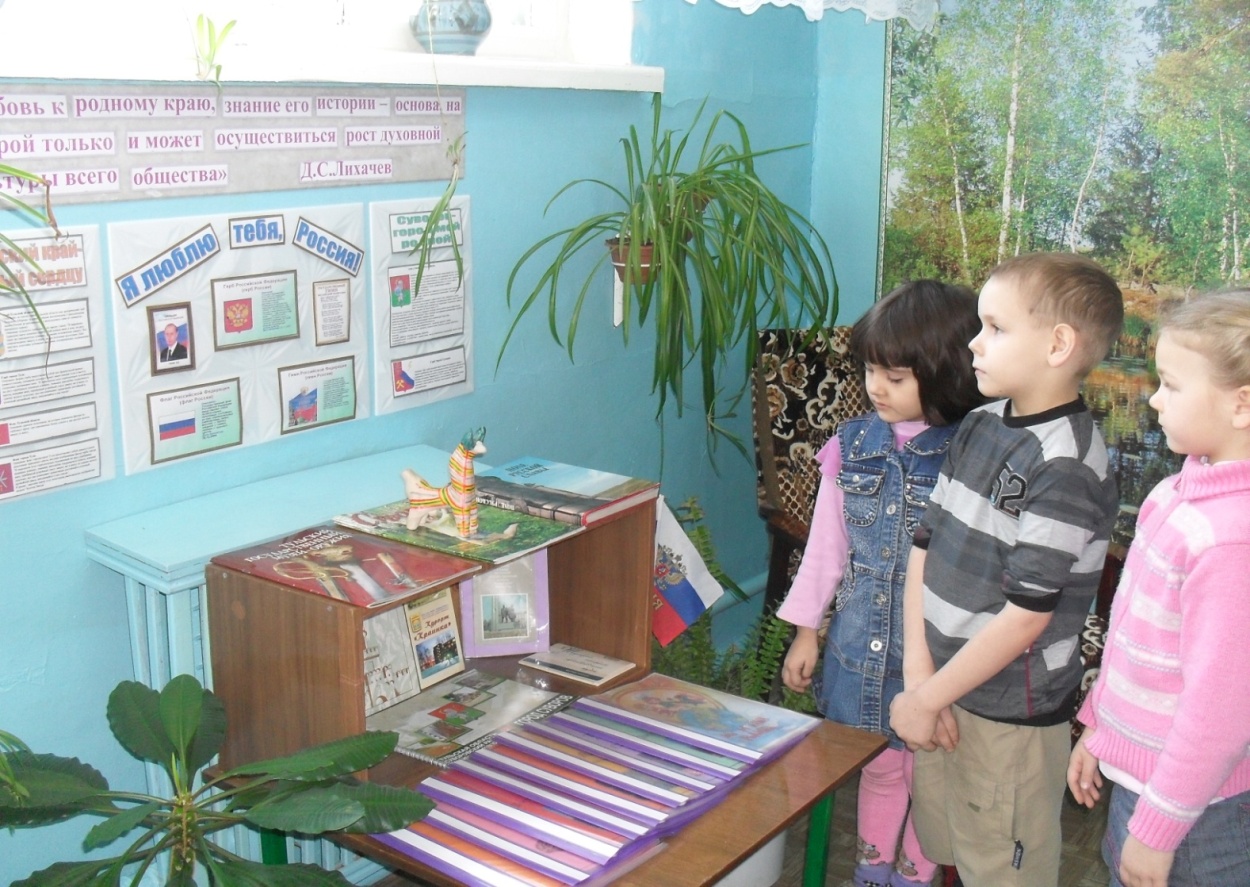 ФГОС
Портрет выпускника начальной школы
СОВРЕМЕННЫЙ ГРАЖДАНИН РОССИИ
Готовый самостоятельно действовать и отвечать за свои поступки
Любознательный активно познающий мир
Доброжелатель-
ный , умеющий слушать и слышать собеседника
Владеющий основами умения учиться
Любящий свой край и свою родину
Уважающий  и принимающий  ценности семьи и общества
Выполняющий правила здорового образа жизни
ФГОС
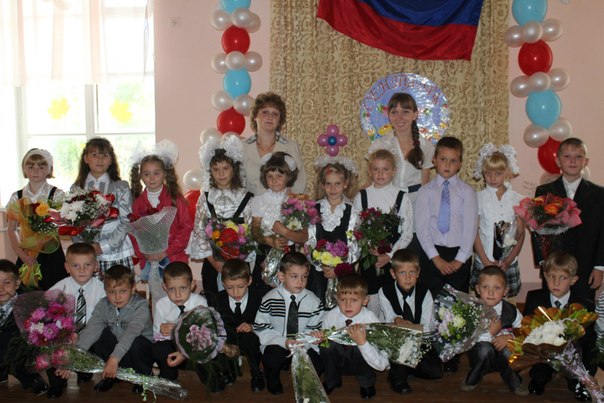 Какой быть
начальной школе –
 
зависит от нас!